AGM-GLORY(SE,PRO,G1)          Force Clear Data Tutorial
Step 1: Turn the phone off and long press the power key + volume up key
2、This is the recovery mode interface
1、Long press the power key + volume up key, into the recovery mode
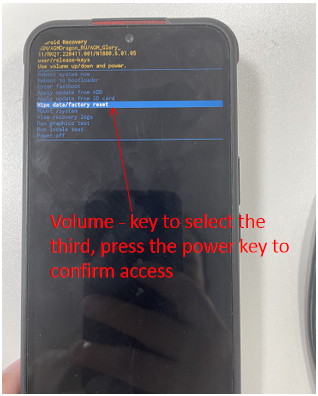 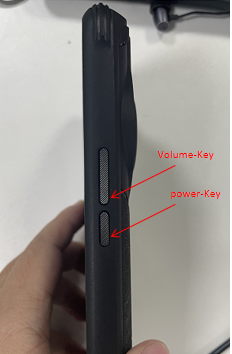 Step 2: Go to the Clear Data Recovery Reset screen
1、recovery interface, volume up key is to select, volume down key is to determine.
2、Select factory data reset, press power  key to enter
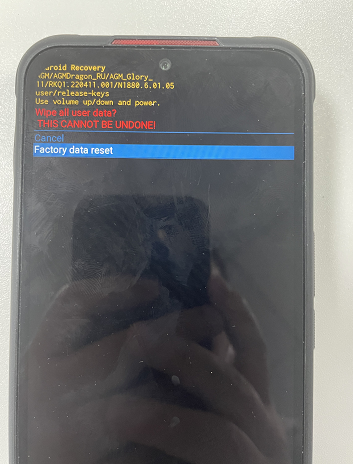 Volume - key to select factory data reset, press the power key to confirm to enter
Step 3: Clear data and reboot
Wait for the clear data to finish loading, select power off phone off, and then long press the power key phone on, at this time the lock screen password has been lifted.
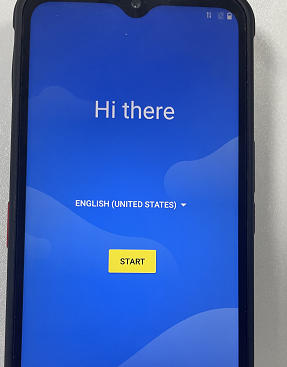 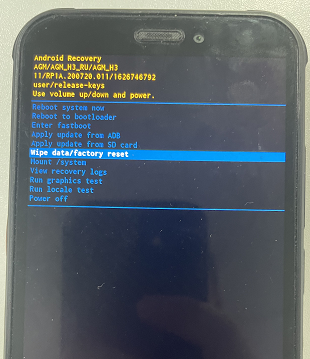 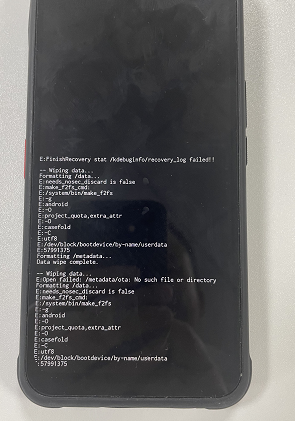 After clearing the data volume - key to select power off
Thanks 
AGM